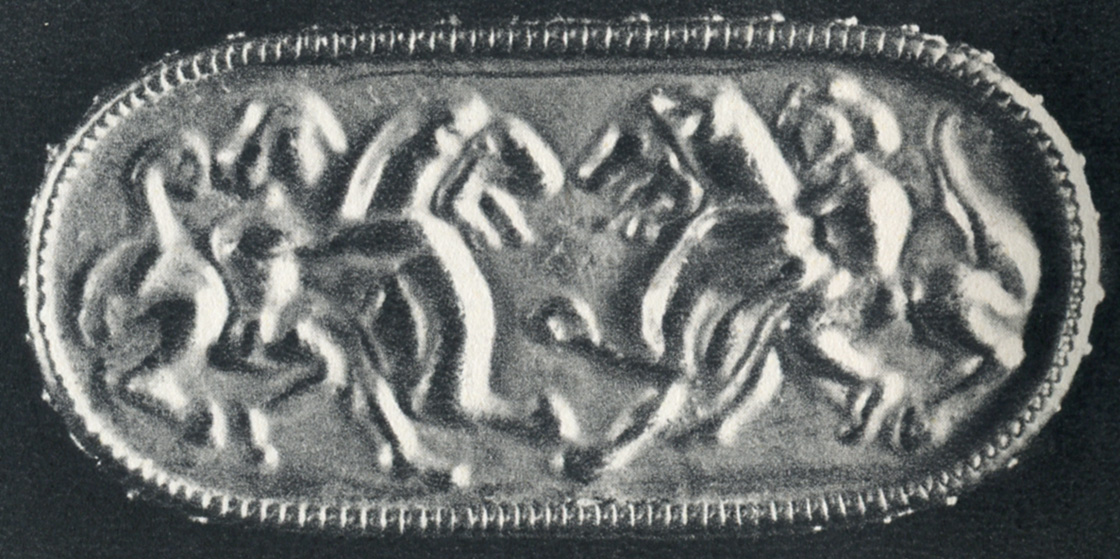 Gold brooch, with Herclé wrestling Nemean lion?, without provenience, ca. 600 BCE (after Coche de la Ferté 1956, pl. 30 no. 4).
[Speaker Notes: Gold brooch, with Herclé wrestling Nemean lion?, without provenience, ca. 600 BCE (after Coche de la Ferté 1956, pl. 30 no. 4).]
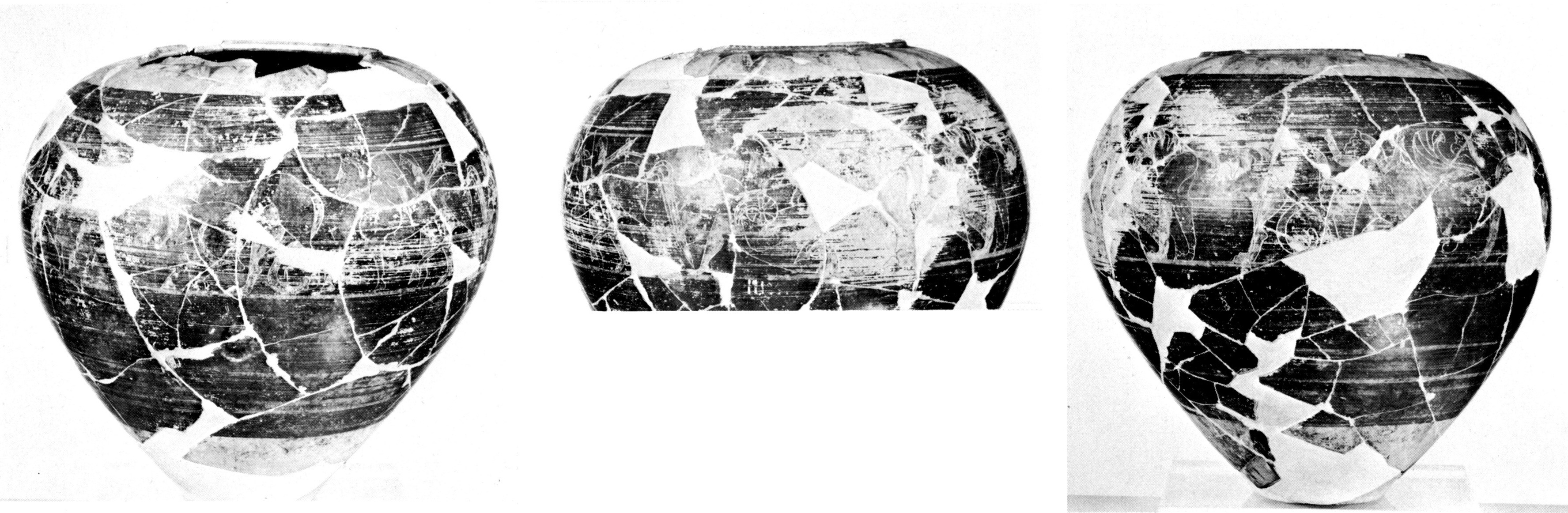 Etrusco-Corinthian oinochoe fragments from tomb 18 at Satricum, ca. 620-610 BCE (after Colonna 1976, plate 95); 
B) reconstruction drawing of incised decoration depicting Combat scene with lion-headed figure (Herclé?) (after Mengarelli 1898, 170).
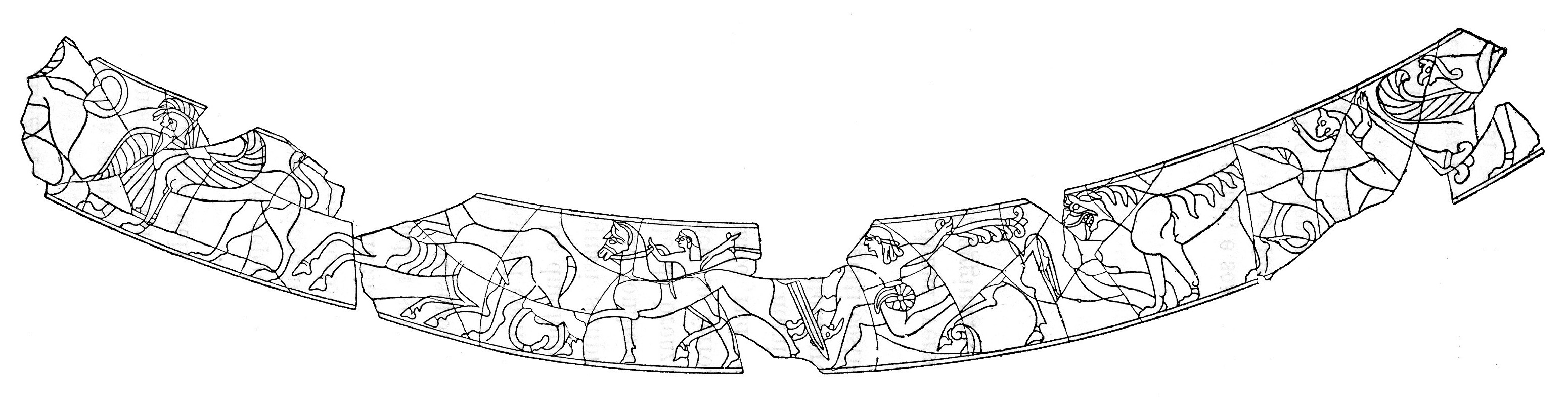 [Speaker Notes: A) Etrusco-Corinthian oinochoe fragments from tomb 18 at Satricum, ca. 620-610 BCE (after Colonna 1976, plate 95); B) reconstruction drawing of incised decoration depicting Combat scene with lion-headed figure (Herclé?) (after Mengarelli 1898, 170).]
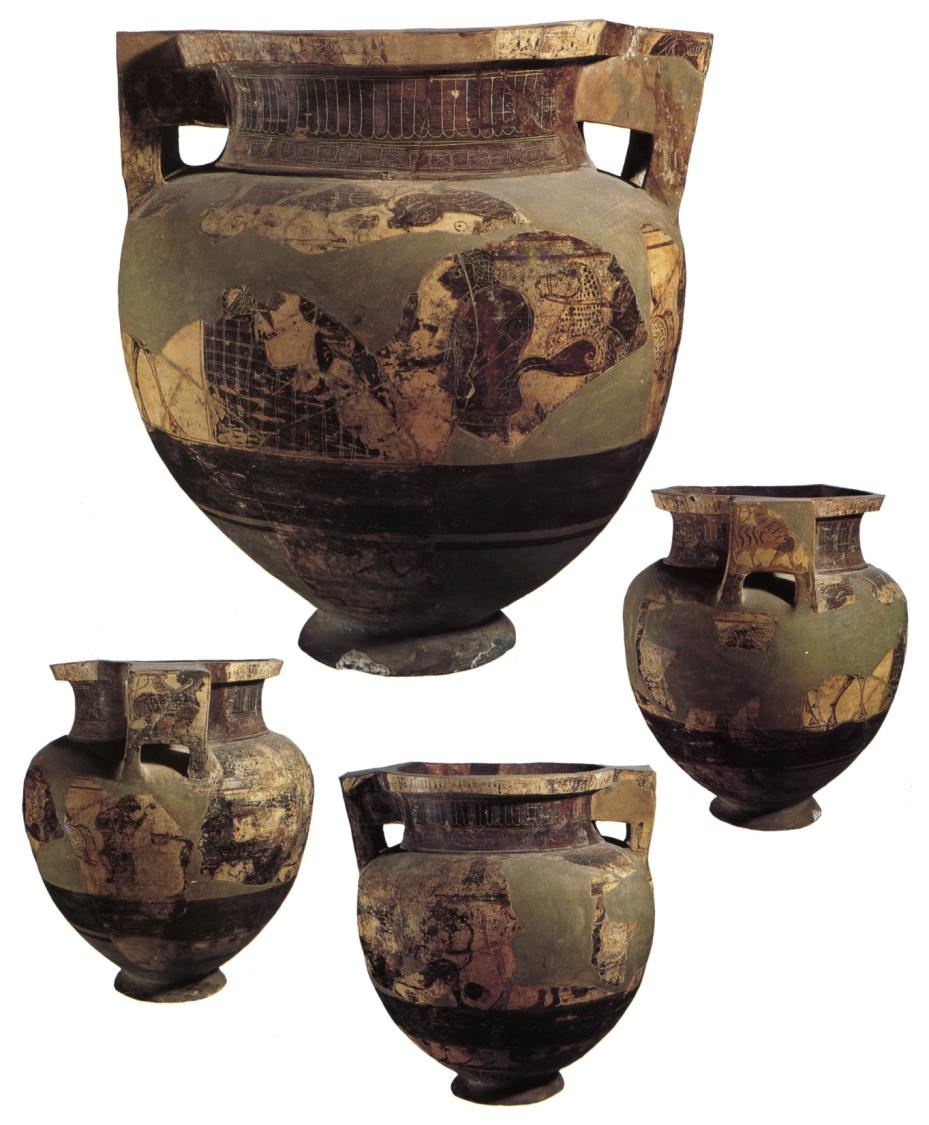 Etrusco-Corinthian column krater, from tomb 1, Tumulus1, Banditaccia Necropolis, Cerveteri, ca. 590-570 BCE (after Ceramica degli Etruschi, 132 no. 85).
[Speaker Notes: Etrusco-Corinthian column krater, from tomb 1, Tumulus1, Banditaccia Necropolis, Cerveteri, ca. 590-570 BCE (after Ceramica degli Etruschi, 132 no. 85).]
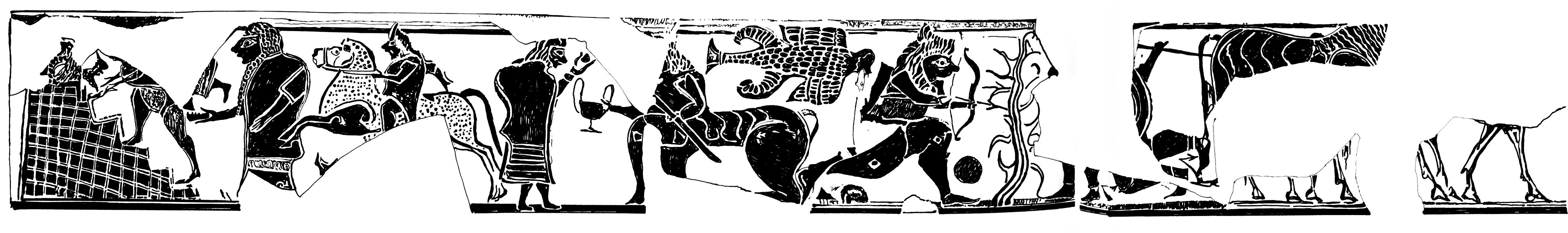 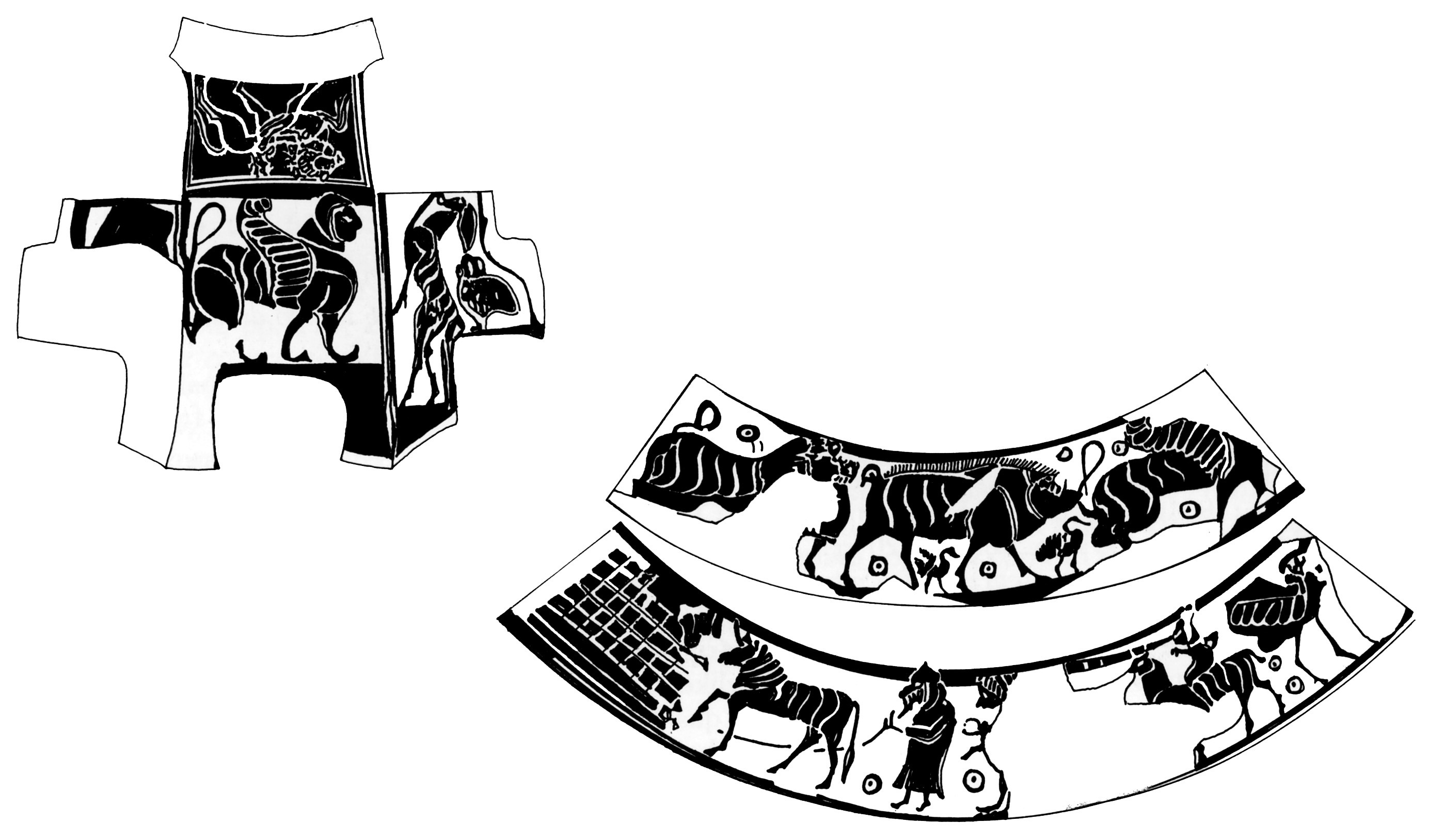 A) Drawing of lower body of krater with Herclé battling Geryon  and Centaur Pholos ; and B) scenes from handle and upper body of krater (after Ceramica degli Etruschi, 290-291).
[Speaker Notes: A) Drawing of lower body of krater with Herclé battling Geryon  and Centaur Pholos ; and B) scenes from handle and upper body of krater (after Ceramica degli Etruschi, 290-291).]
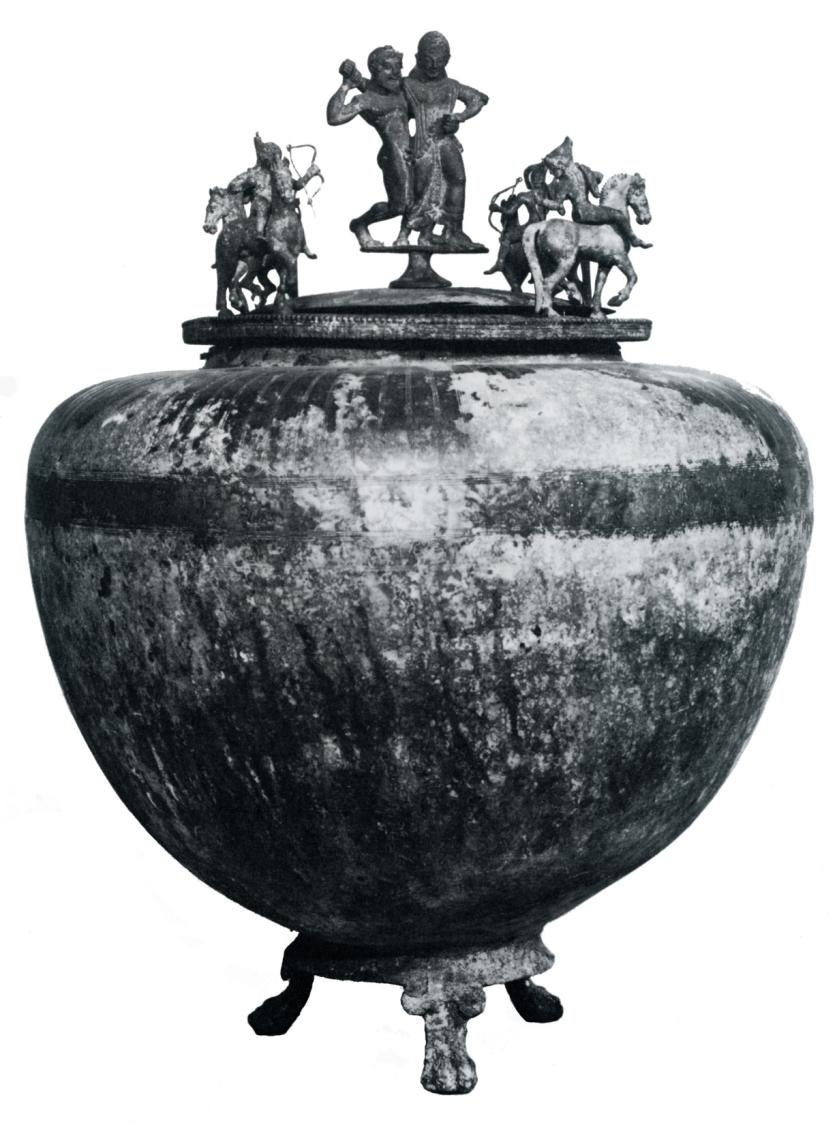 Bronze lebes used as a funerary urn with figures of Amazons circling a satyr and maenad on lid, from tomb at Capella dei Lupi, Santa Maria Capua Veteres, end of the 6th century BCE (after Haynes 1985, 162 no. 64).
[Speaker Notes: Bronze lebes used as a funerary urn with figures of Amazons circling a satyr and maenad on lid, from tomb at Capella dei Lupi, Santa Maria Capua Veteres, end of the 6th century BCE (after Haynes 1985, 162 no. 64).]
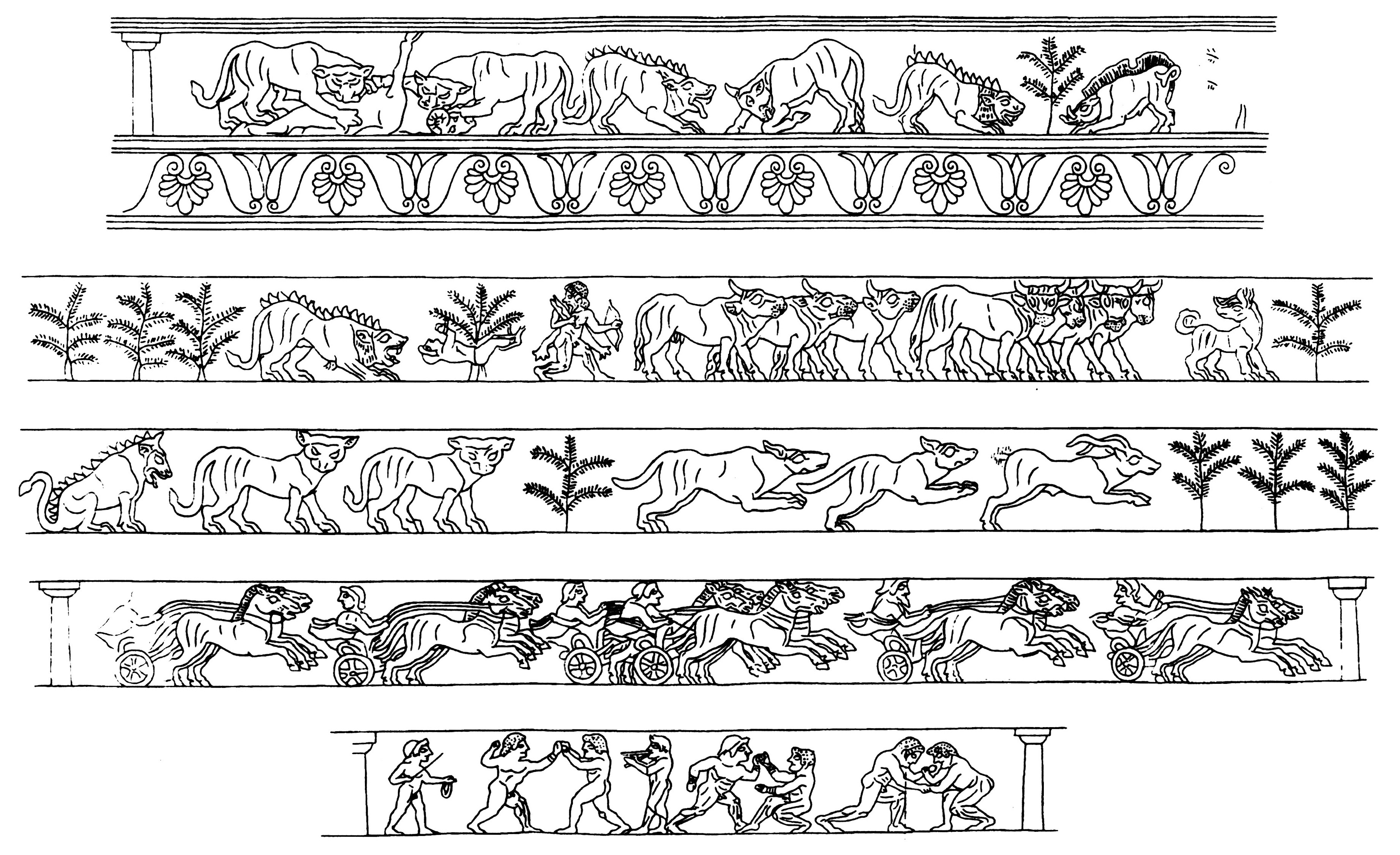 Reconstruction drawing of incised frieze (after Benassai 1997, 56 Fig. 3).
Cacus? Episode in row 2
[Speaker Notes: Reconstruction drawing of incised frieze (after Benassai 1997, 56 Fig. 3).

Cacus? Episode in row 2]
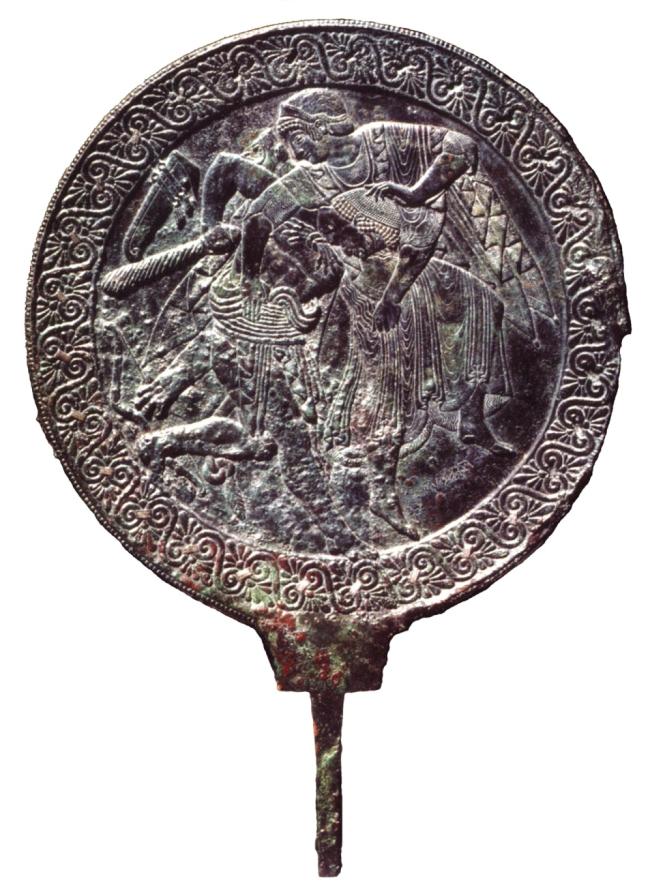 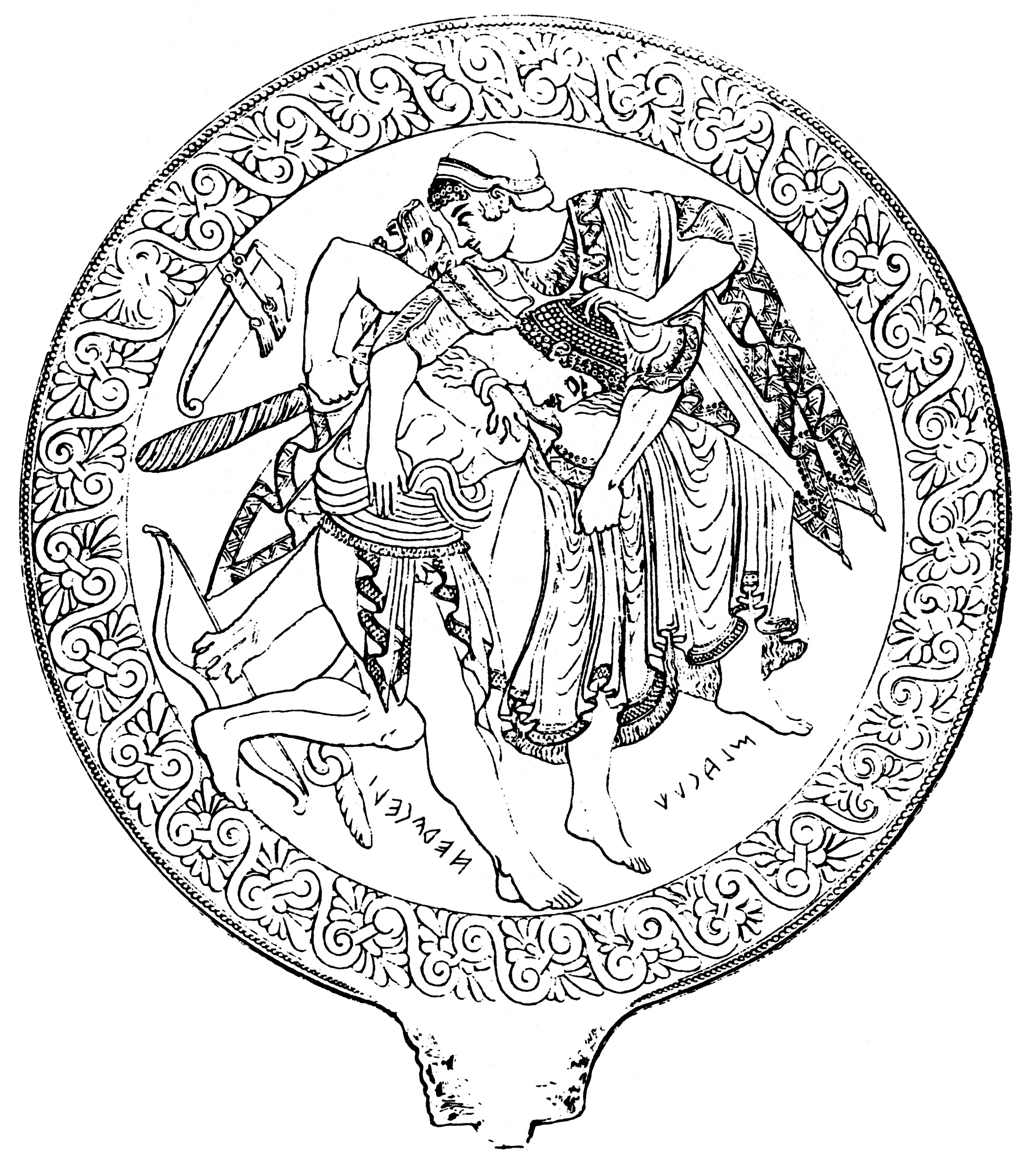 A) Bronze mirror, from Atri, ca. 500-475 BCE; B) drawing showing relief on back of mirror (after Carpino 2003, pls. 1 and 3, respectively).
[Speaker Notes: A) Bronze mirror, from Atri, ca. 500-475 BCE; B) drawing showing relief on back of mirror (after Carpino 2003, pls. 1 and 3, respectively).]
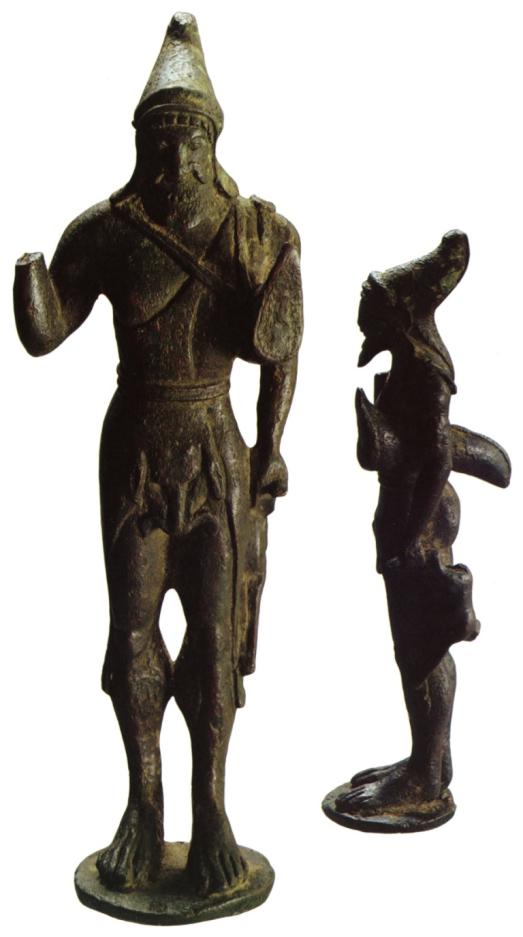 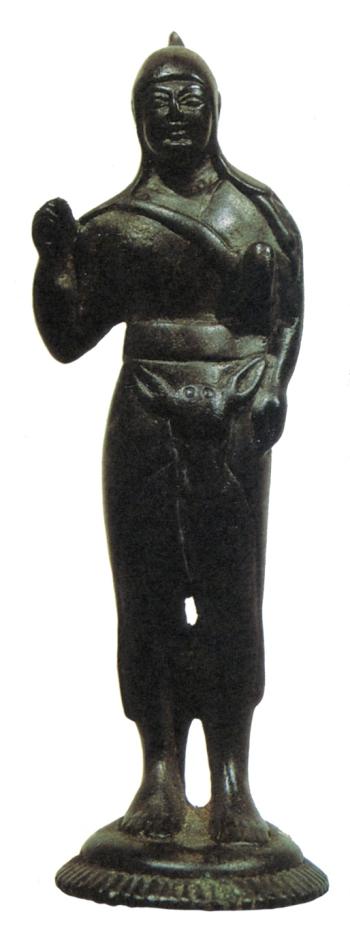 L: Bronze statuette of Herclé Promachos, from La Contarina (prov. of Rovigo), ca. 500-480 BCE (after Bronzi degli Etruschi, 200 no. 95).
[Speaker Notes: L: Bronze statuette of Herclé Promachos, from La Contarina (prov. of Rovigo), ca. 500-480 BCE (after Bronzi degli Etruschi, 200 no. 95).

R: statuette of Hybrid Herclé Promachos wearing deerskin, from Adria, ca. 500 BCE (after Mastrocinque 1993, Fig. 2).]
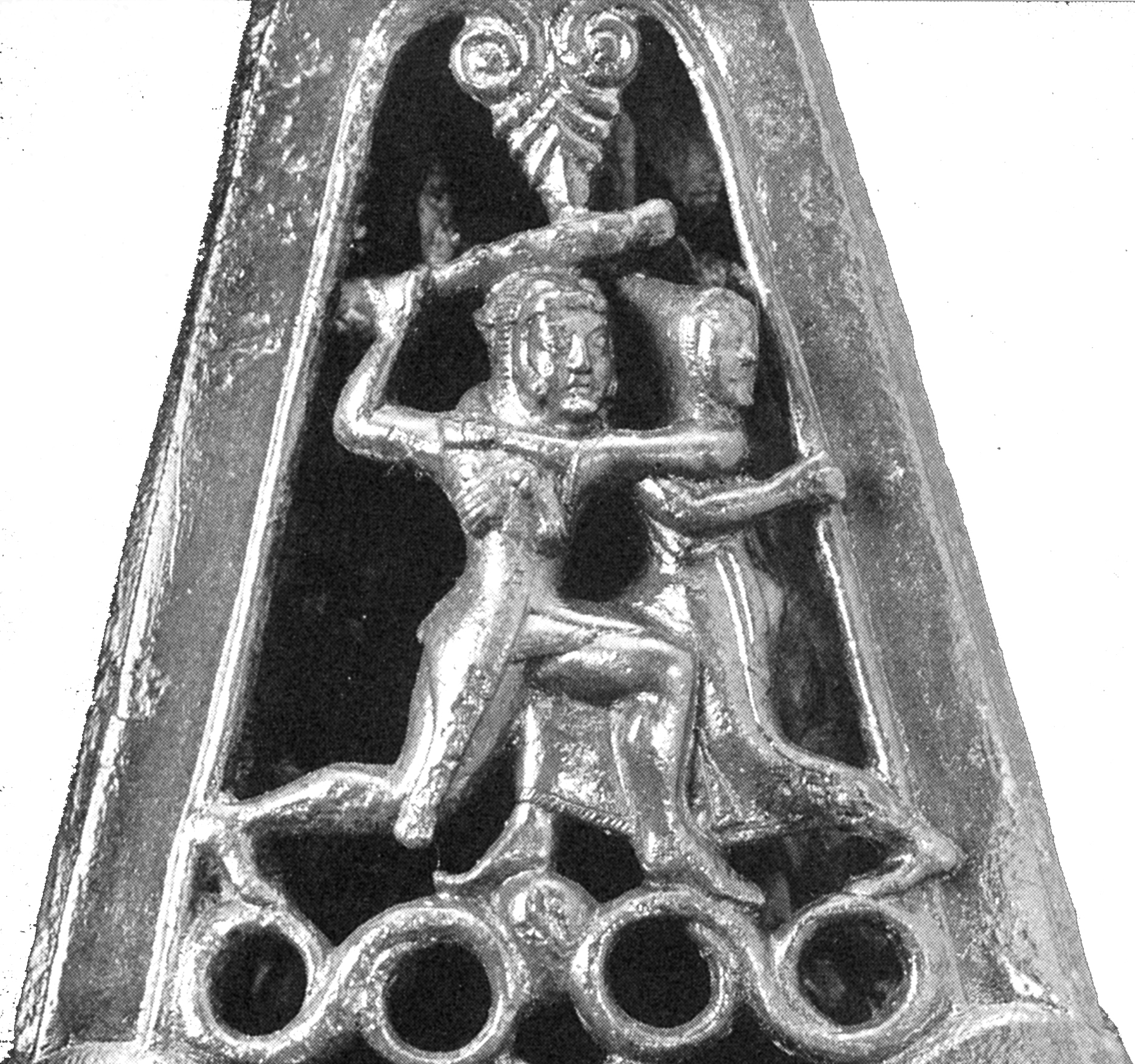 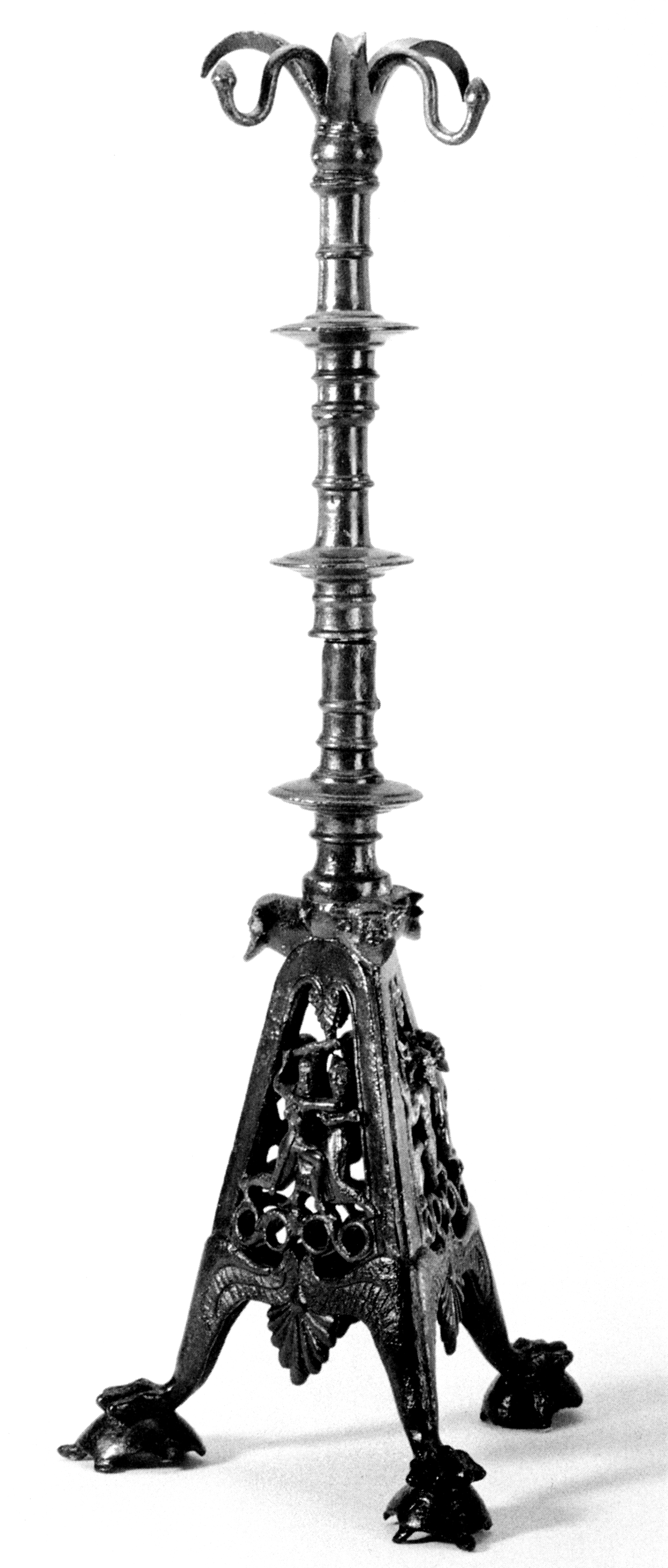 A) Bronze candelabrum without provenience, early 5th century BCE: 
B) detail, Herclé and Uni; 
C) detail, pair of ithyphallic satyrs (after Naso 2003, pls. 4 and 52 [details]).
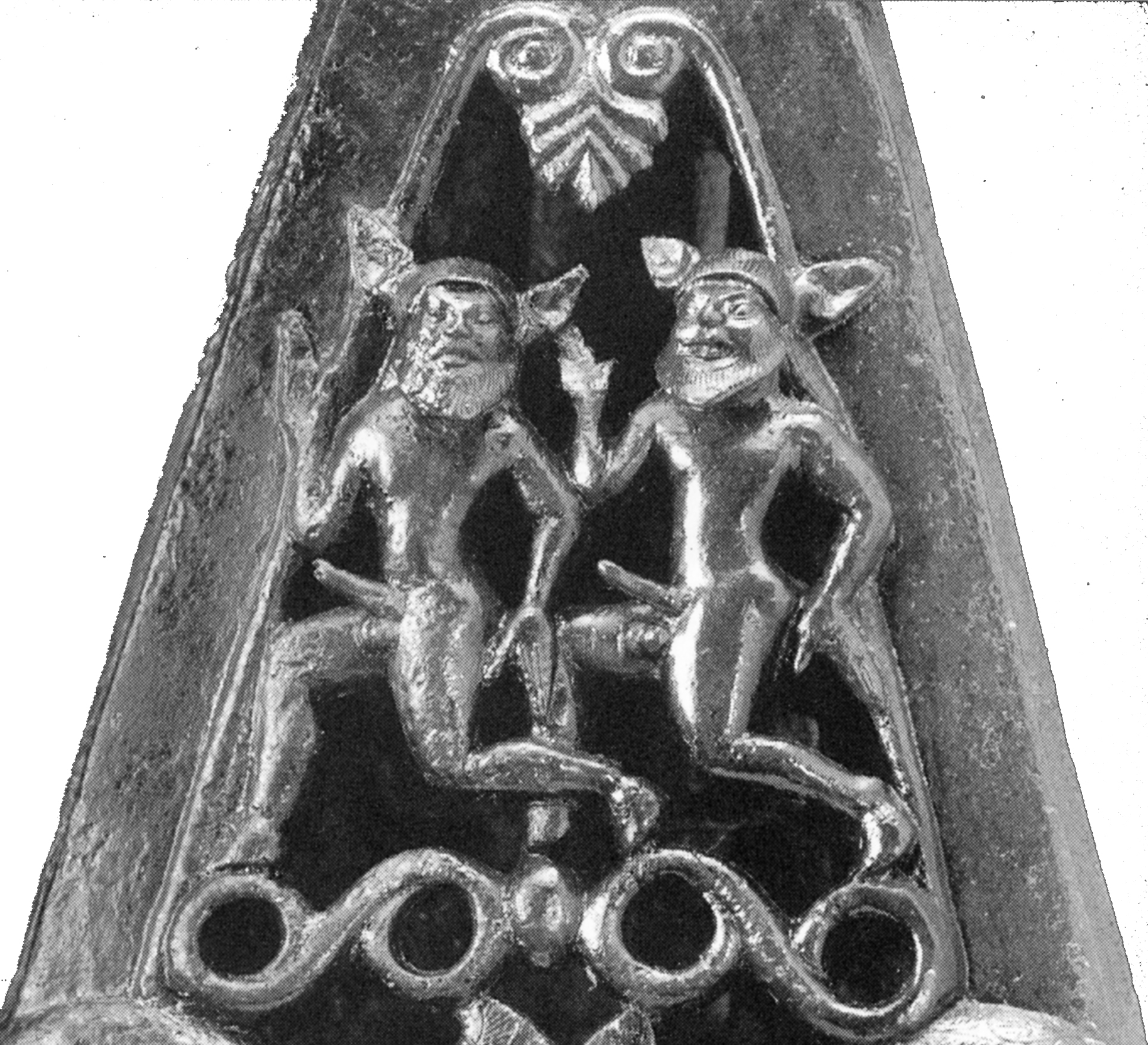 [Speaker Notes: A) Bronze candelabrum without provenience, early 5th century BCE: B) detail, Herclé and Uni; C) detail, pair of ithyphallic satyrs (after Naso 2003, pls. 4 and 52 [details]).]
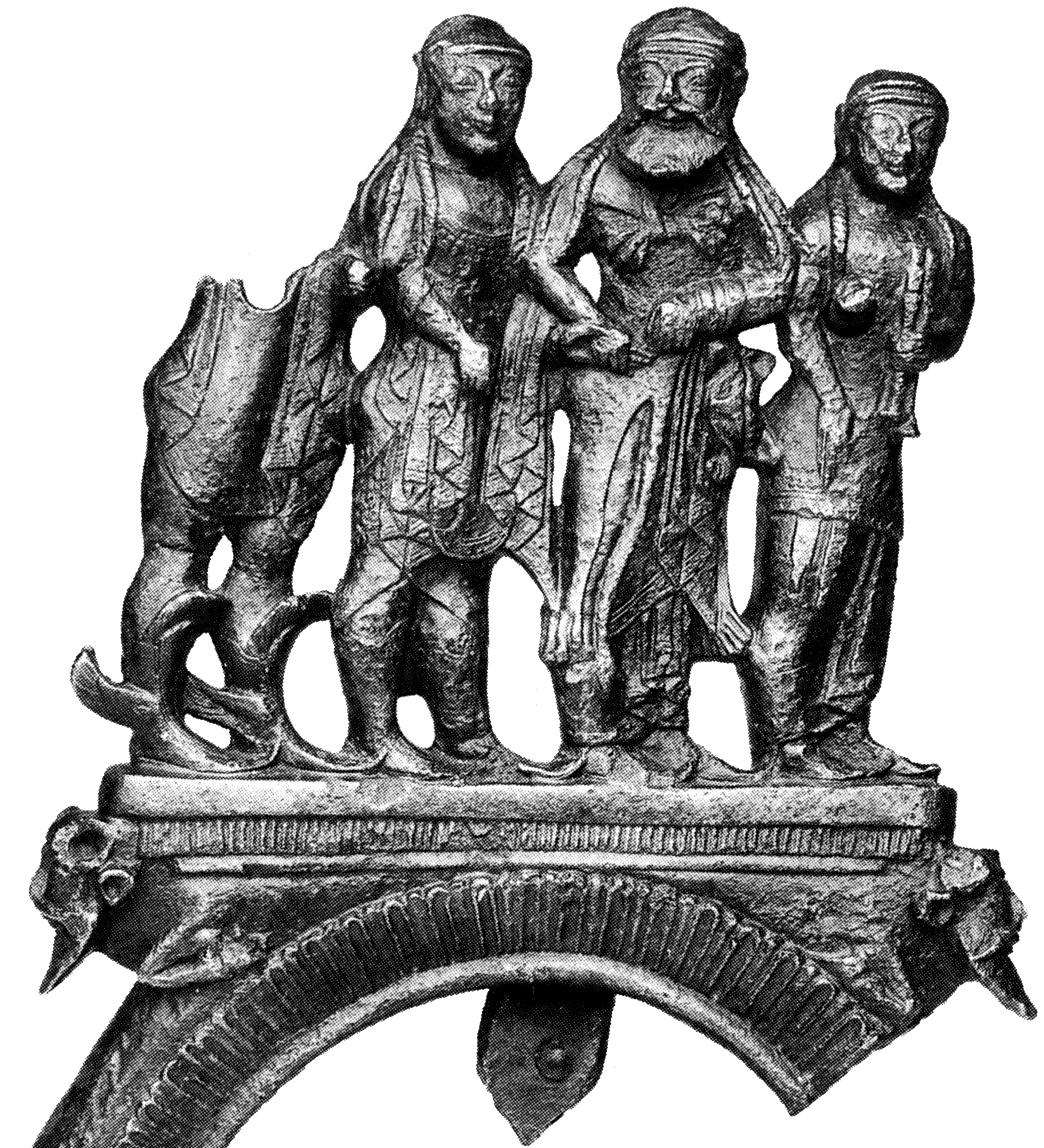 Bronze tripod fragment (no. 523) with Herclé in an Encounter with divinities (Apotheosis of Herclé?), from Athenian Acropolis, ca. 500 BCE (after Riis 1998, 64 fig. 60a).
[Speaker Notes: Bronze tripod fragment (no. 523) with Herclé in an Encounter with divinities (Apotheosis of Herclé?), from Athenian Acropolis, ca. 500 BCE (after Riis 1998, 64 fig. 60a).]
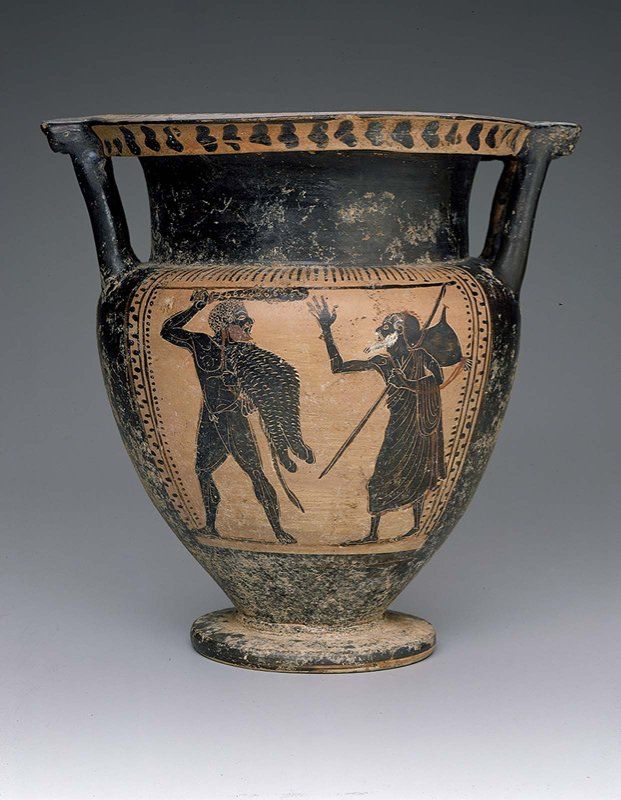 Etruscan black-figure column-krater with Herclé confronting  Gēras, without provenience, ca. 480-470 BCE (http://www.mfa.org/collections/search_art.asp?recview=true&id= 310955&coll_keywords=&coll_package=26122&coll_start=1
 [accessed 8/11/2009]).
[Speaker Notes: Etruscan black-figure column-krater with Herclé confronting  Gēras, without provenience, ca. 480-470 BCE (http://www.mfa.org/collections/search_art.asp?recview=true&id= 310955&coll_keywords=&coll_package=26122&coll_start=1 [accessed 8/11/2009]).]